Виктория СергеевнаРаевская (Колыванова)
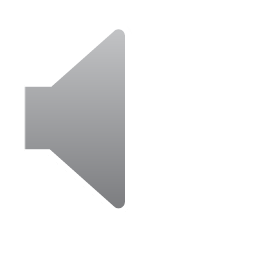 Я - воспитатель
Я-воспитатель
Что может  быть лучше! 
Маленьким  душам 
Дарить свои чувства .
Вместе расти  
И вместе стараться 
Мир узнавать 
И во всем разбираться.
Утром встречаем –
Светло и чудесно,
 Вместе играем-
Смешно, интересно.
Вот подросли 
И читать научились.
В школу пошли.
Но со мной не простились.
Детские чувства …
Всегда вспоминаем, 
Дружно живем 
И горя не знаем!
Автор: Раевская В.С.
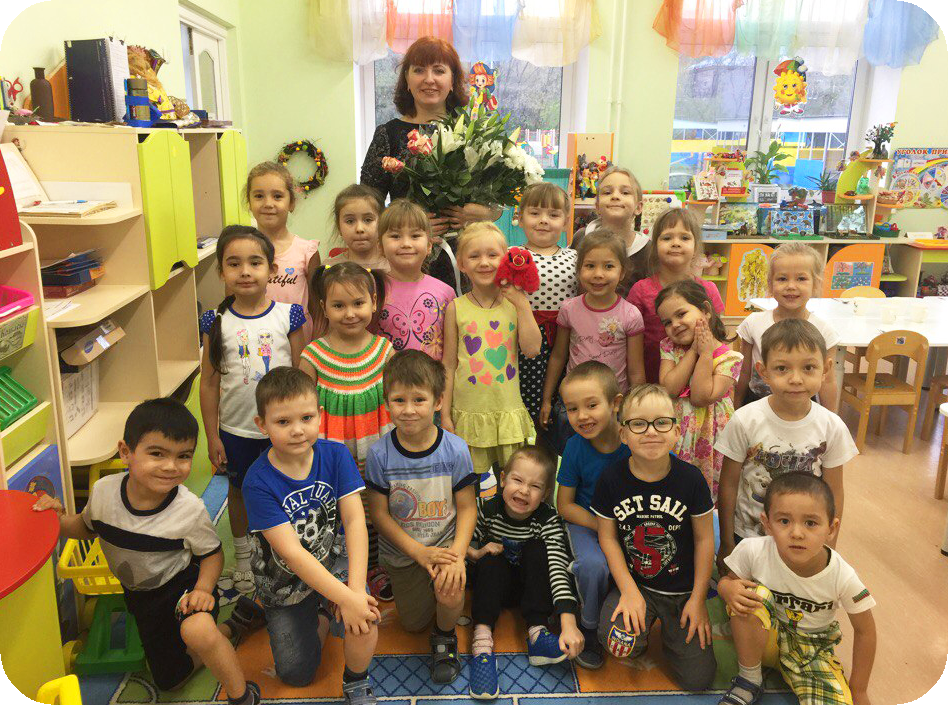 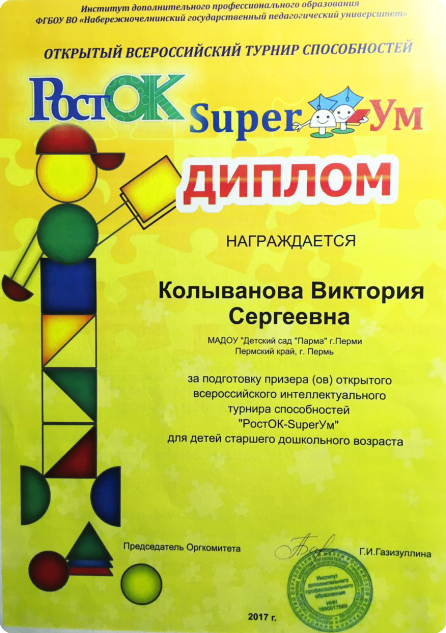 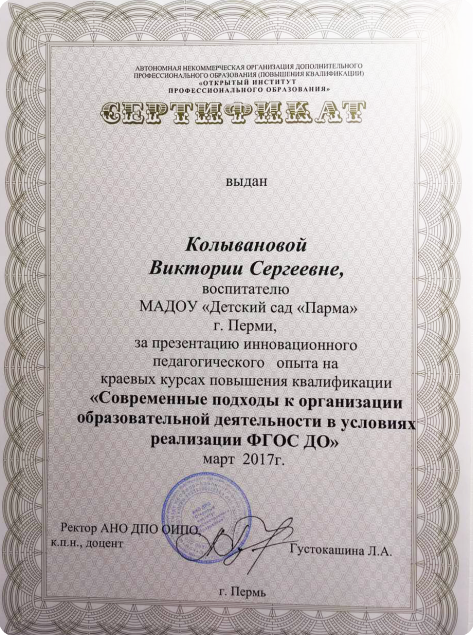 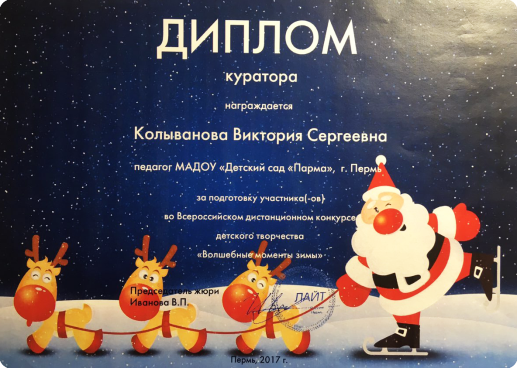 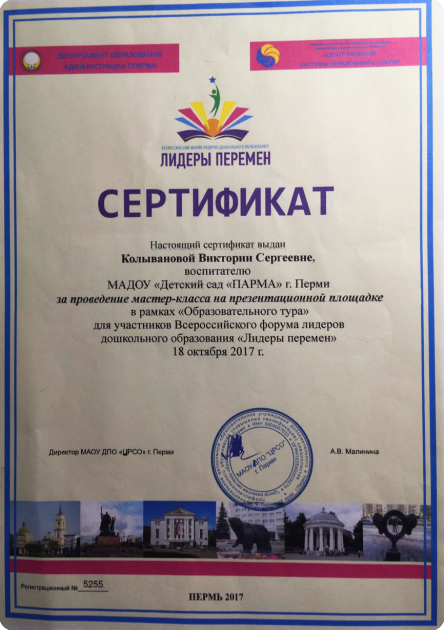 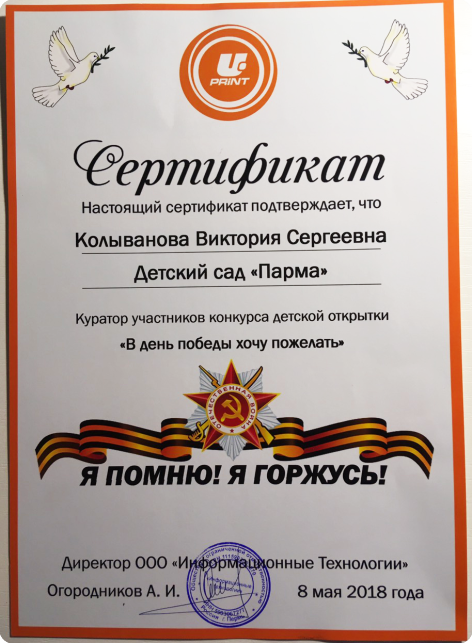 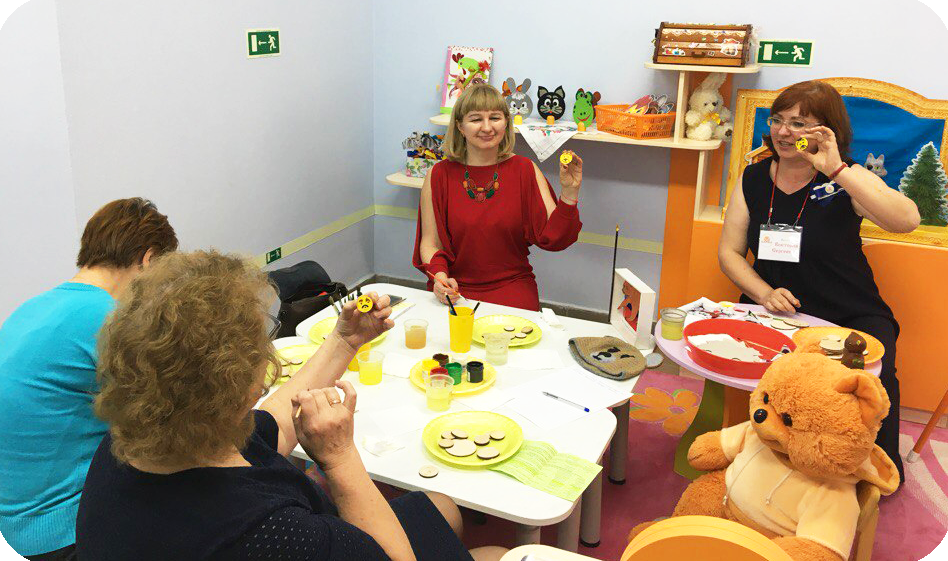 Мастер-классы ипраздники с родителями
Воспитатель сможет все!
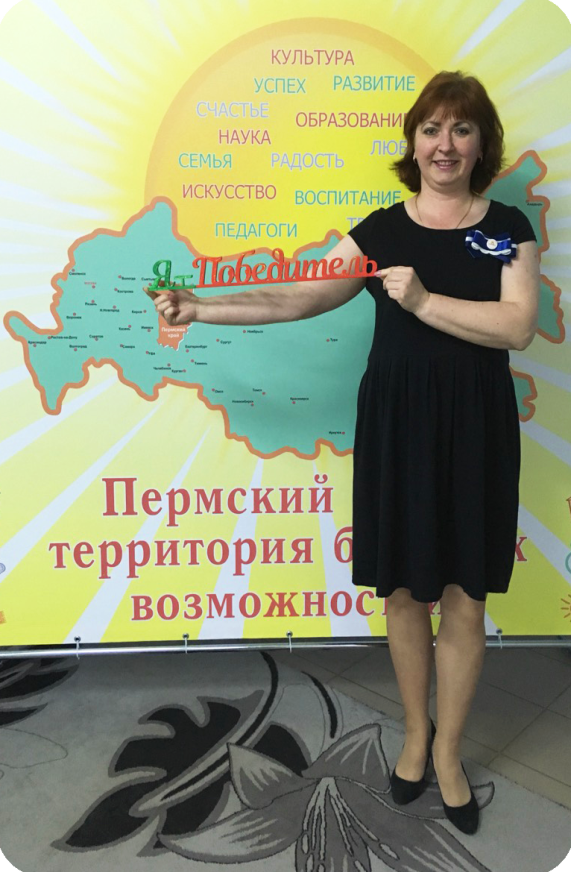 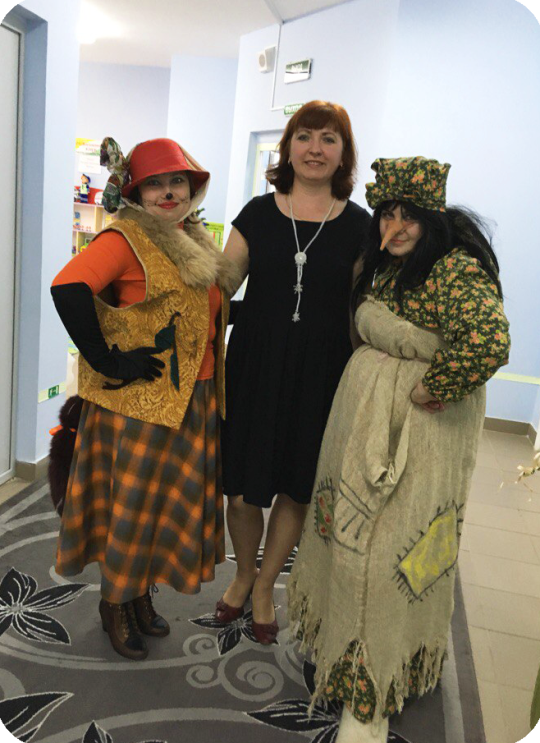 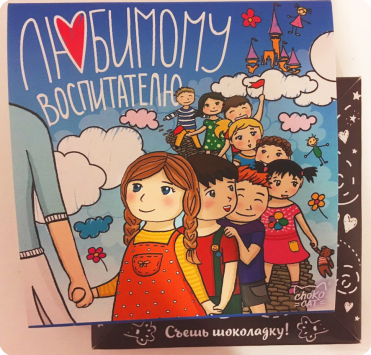